Ateliers Séniors
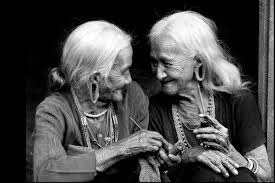 « Une grande vie mérite une grande attention. »
3 types d’ateliers proposés:
« Se souvenir des belles choses »
« Apprivoiser la douleur »
« Se réapproprier son corps »
Ateliers animés par Gilles Tchorowski
Praticien en hypnose ericksonienne 
 site: www.gtoujourslechoix.com

- Professeur d’éducation physique et sportive 
spécialisé en danse contemporaine

- Animateur séniors en ateliers équilibre à la FFEPGV 
fédération gymnastique volontaire
1
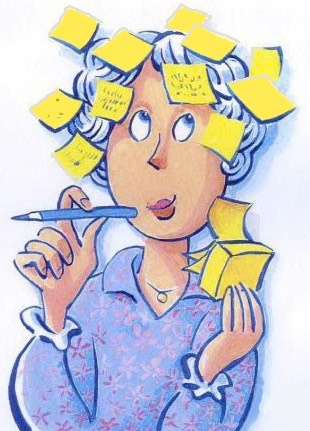 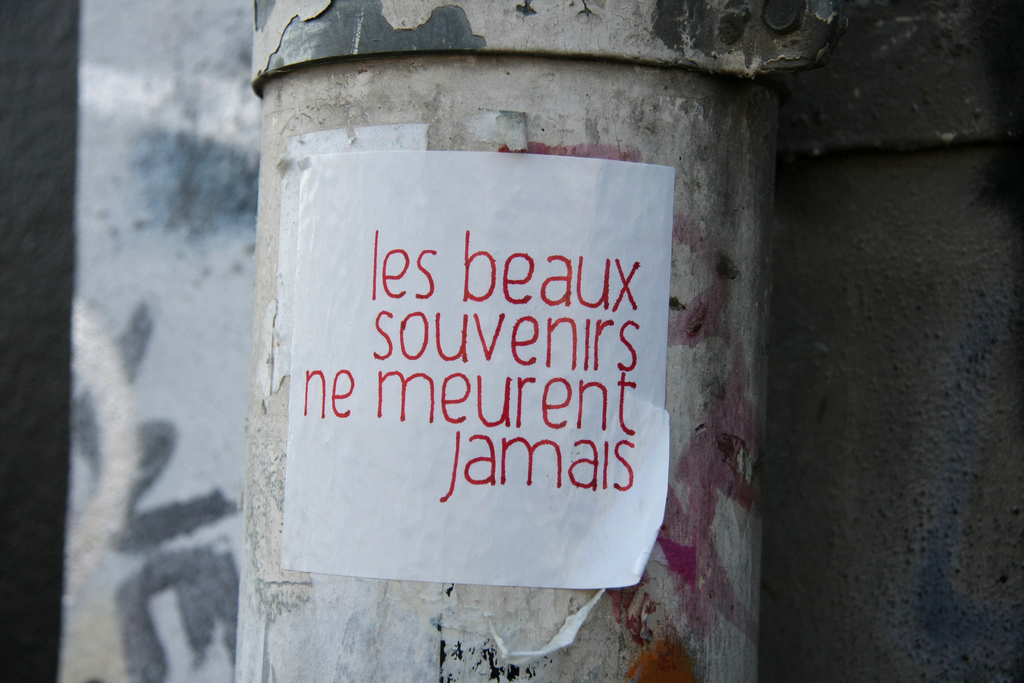 Se souvenir des belles choses
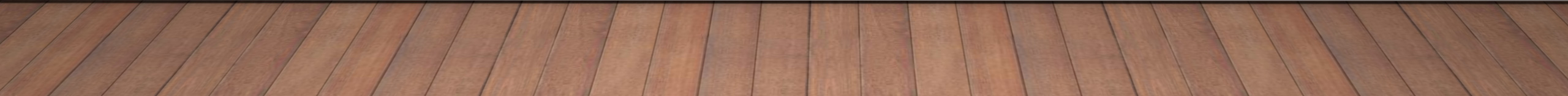 Utiliser les ressources 
de chacun, afin de :
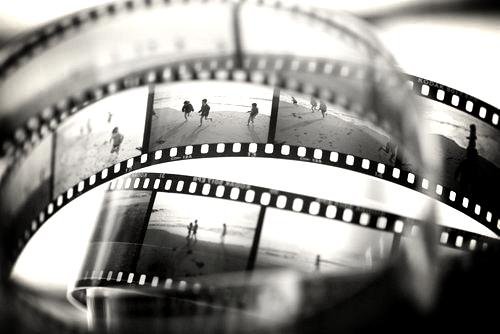 Revivre des souvenirs agréables,
source de bien être
Activer la mémoire : en reconstruisant l’information
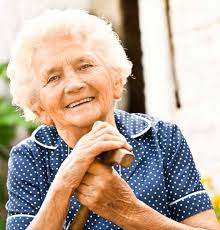 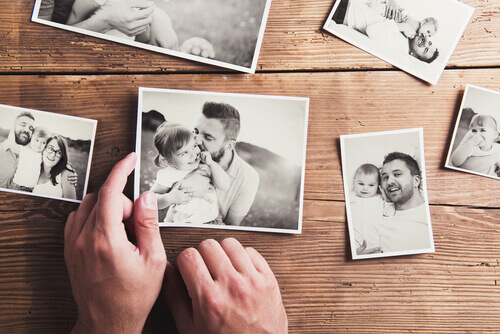 Accéder à un état de détente, de 
mieux être pour soi et son entourage
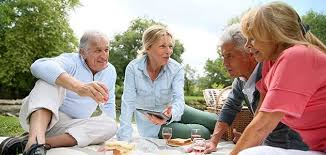 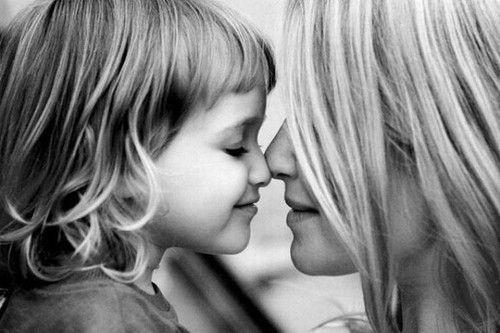 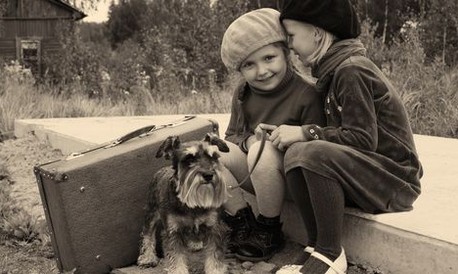 En groupe, ou
Individuellement, 
faire appel à ses 
souvenirs pour apaiser
son quotidien.
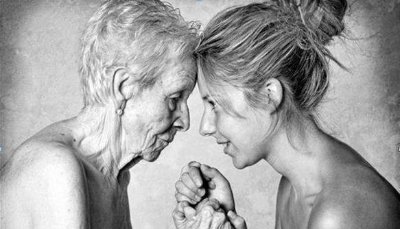 Grâce à des techniques de relaxation et d’hypnose
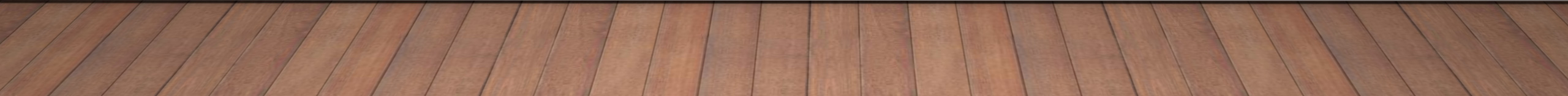 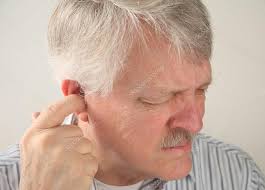 2
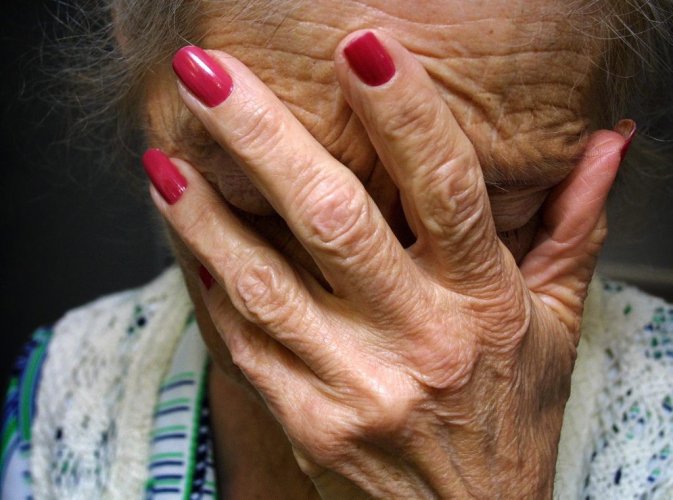 Apprendre à apprivoiser 
la douleur
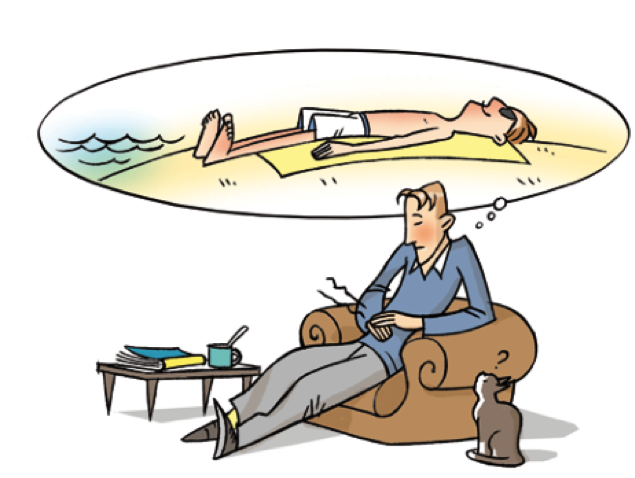 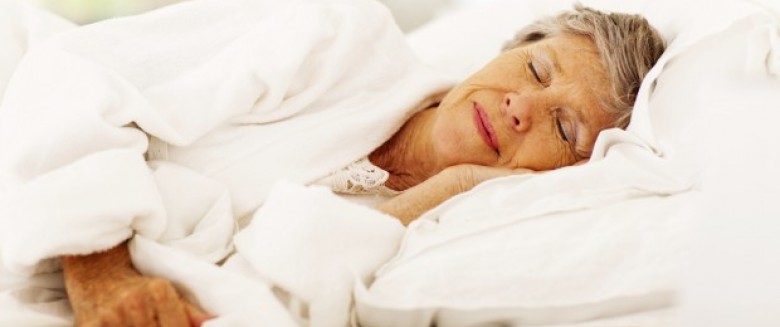 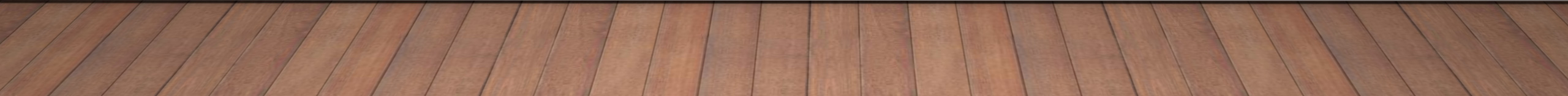 Atténuer la douleur physique et psychologique
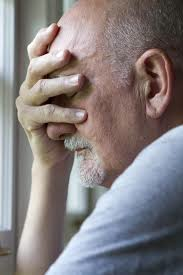 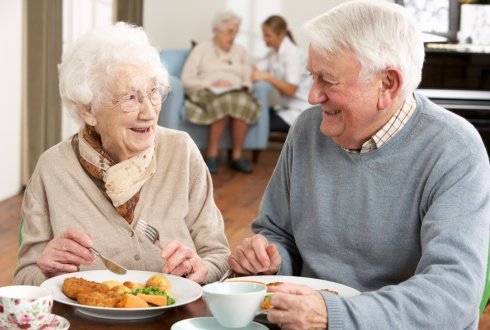 Travailler sur la représentation de sa douleur pour la modifier,

Apprendre à mieux gérer ses émotions,

Se débarrasser de ses peurs, de ses angoisses.
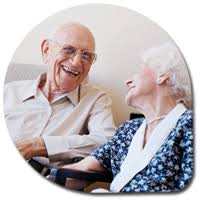 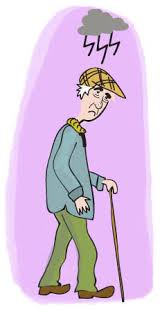 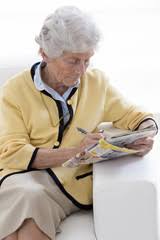 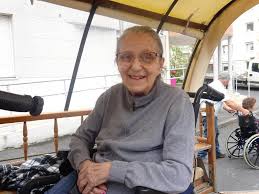 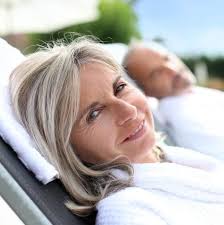 En groupe, ou 
individuellement,
retrouver un peu de calme intérieur
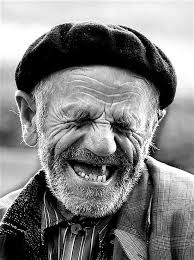 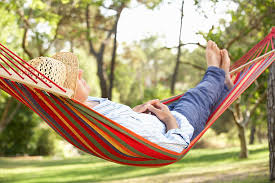 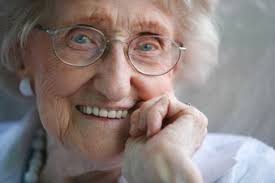 Grâce à des techniques de thérapie brève
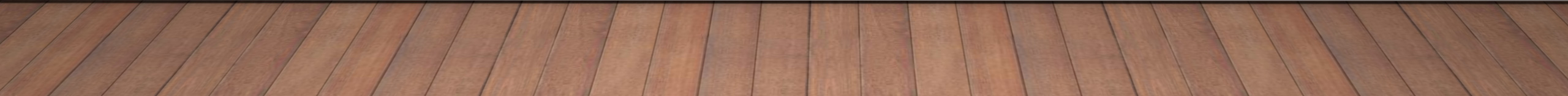 3
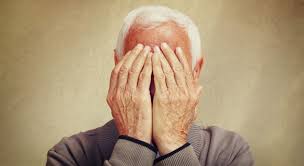 Se 
reapproprier
Son corps
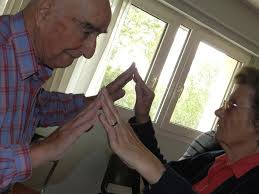 Et pouvoir exprimer 
ses ressentis
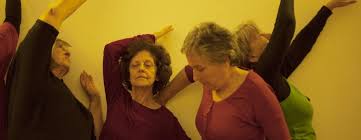 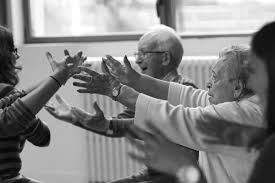 Echanger simplement, avec son corps 
Découvrir et partager sa créativité
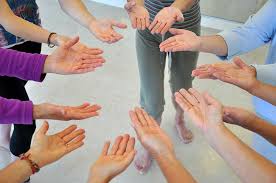 Retrouver le goût des autres et de soi-même, par la dynamique de groupe
Se sentir exister grâce à une pratique douce
 d’expression corporelle
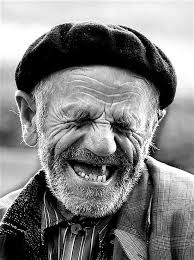 « Parce que l’âge ne doit pas 
être une limite au bien-être. »
Pour toute information, contactez 
Gilles Tchorowski au 07.82.335.635